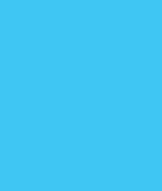 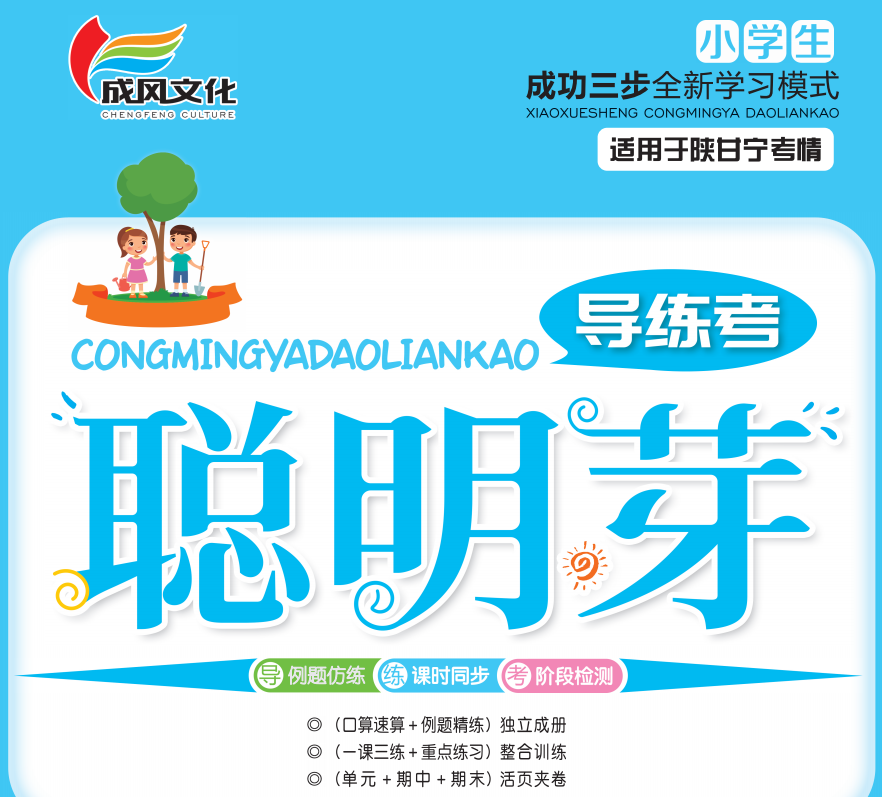 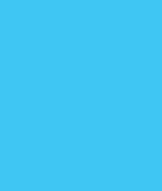 1负数
第2课时用直线上的点表示正、负数
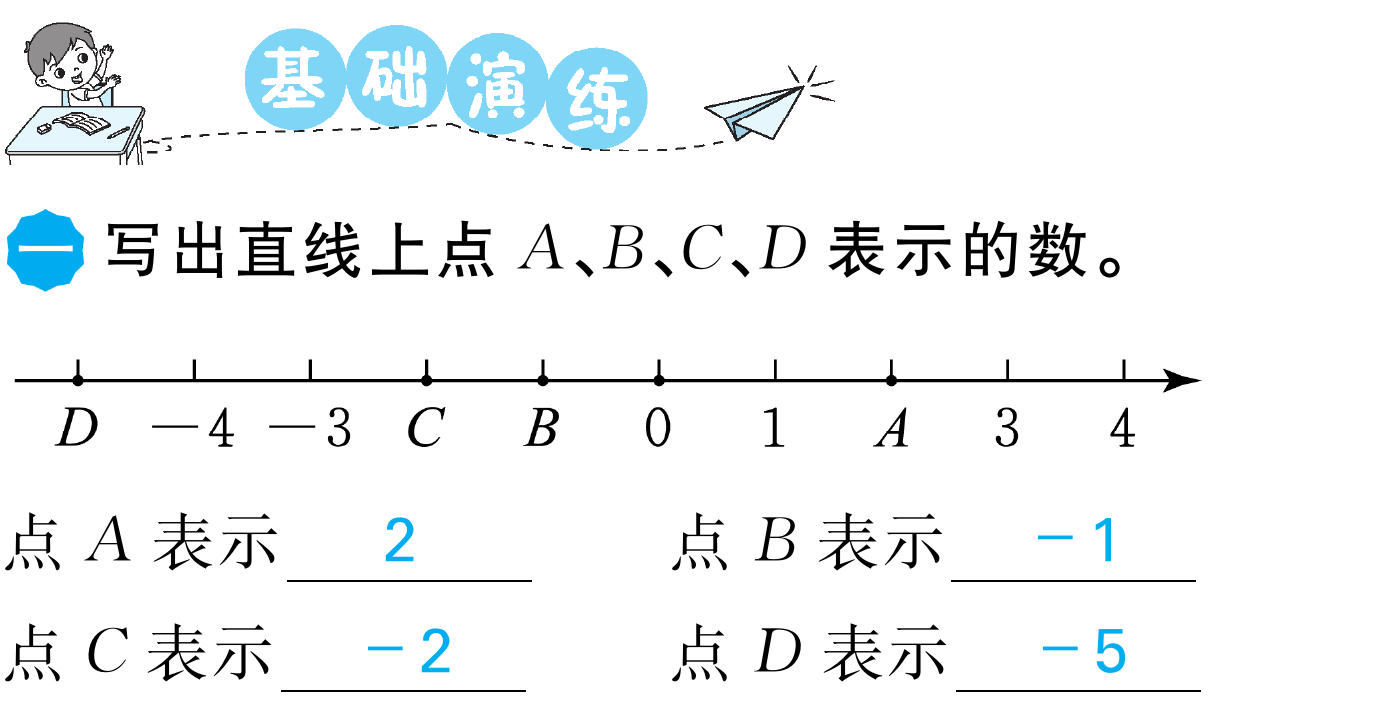 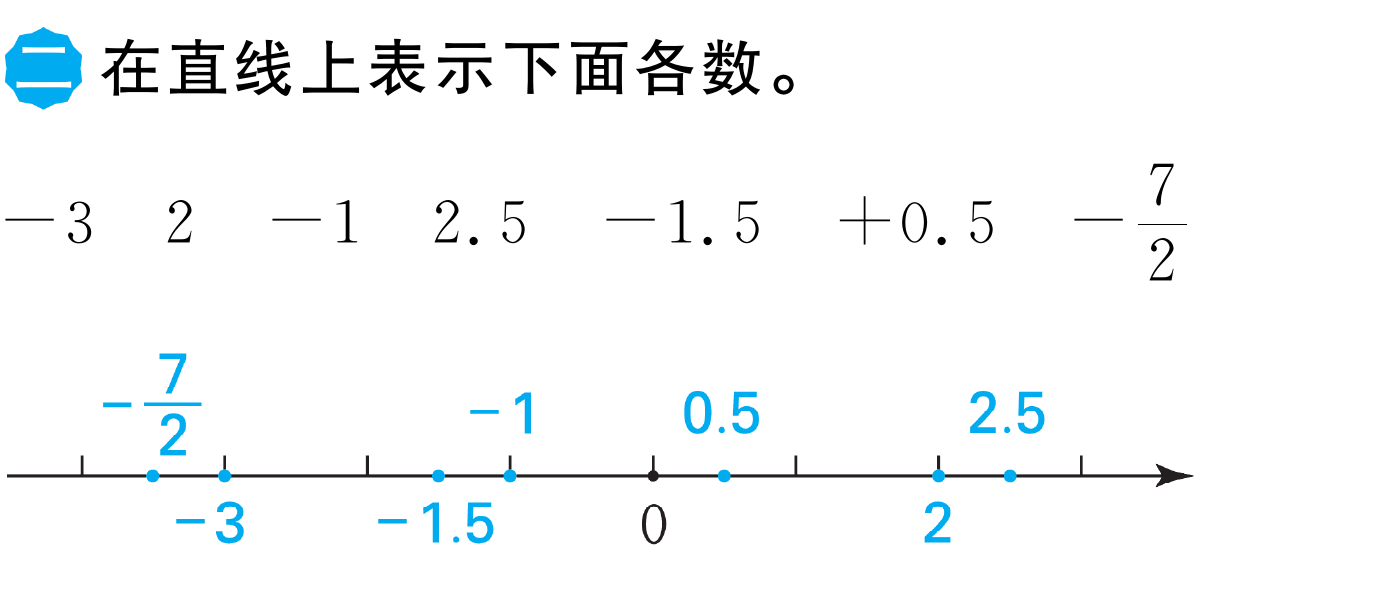 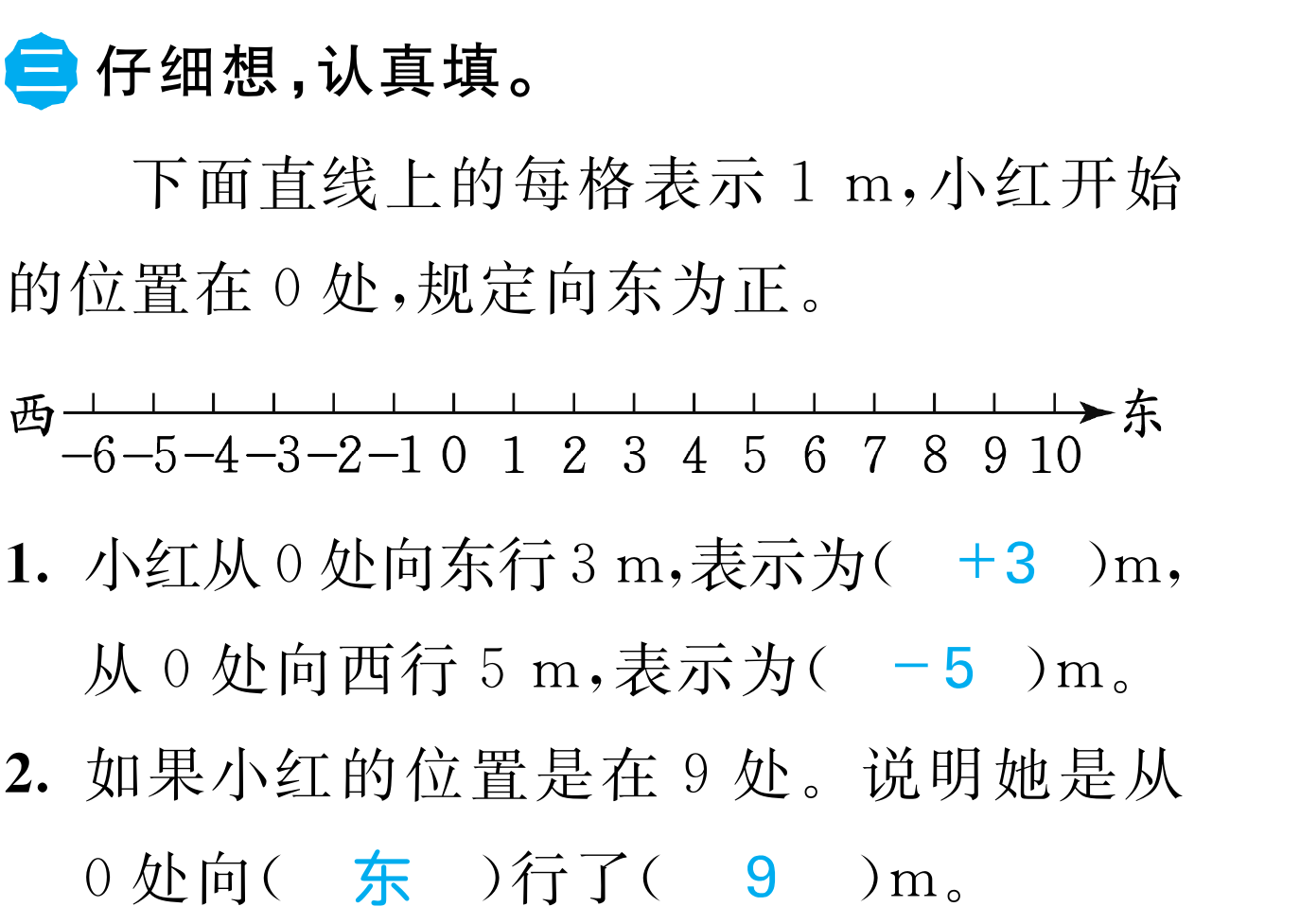 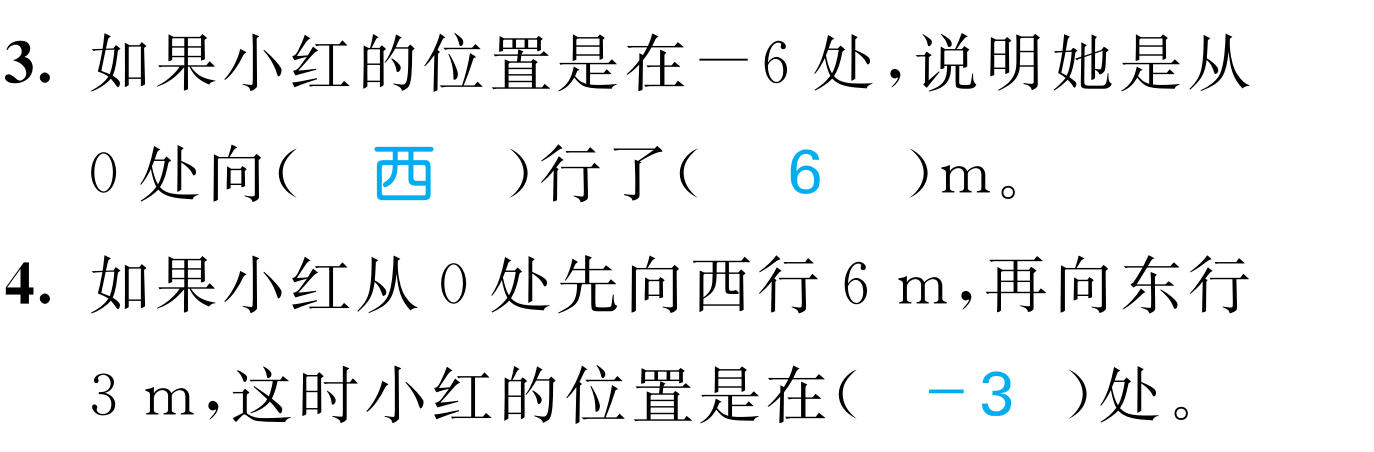 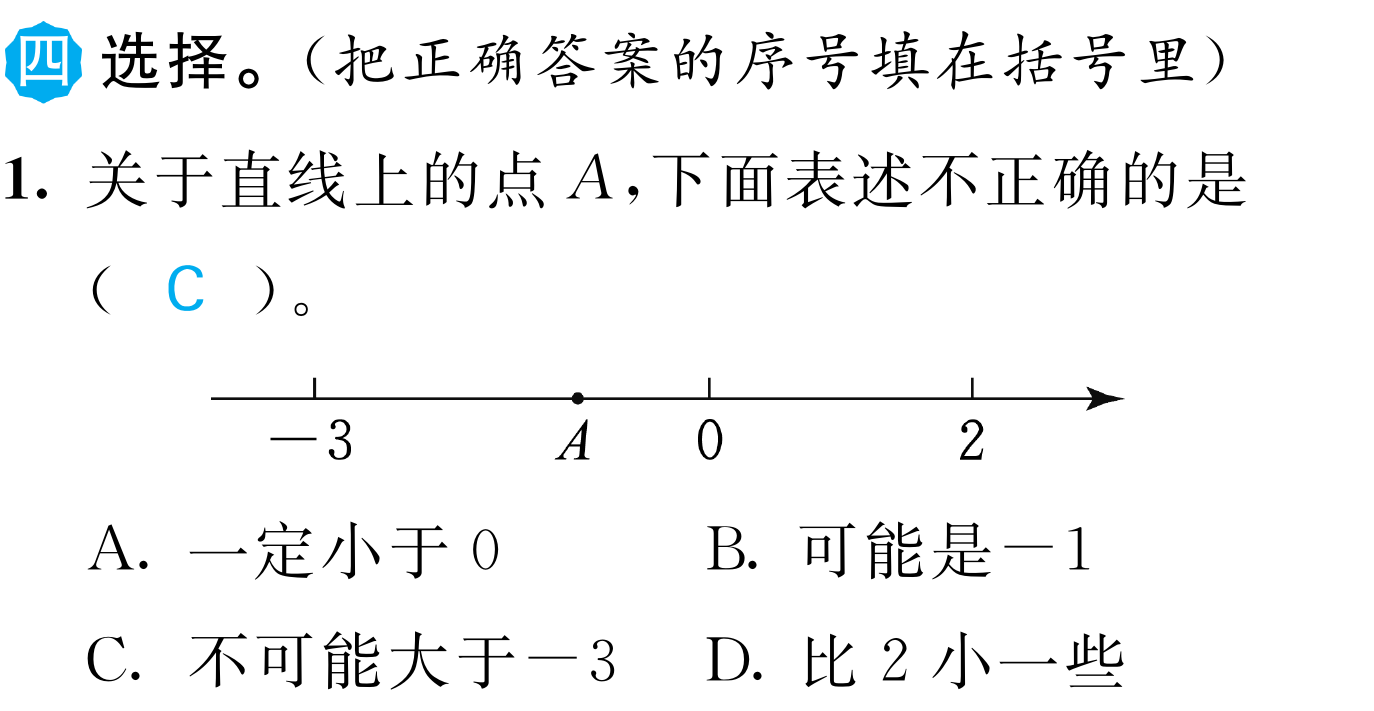 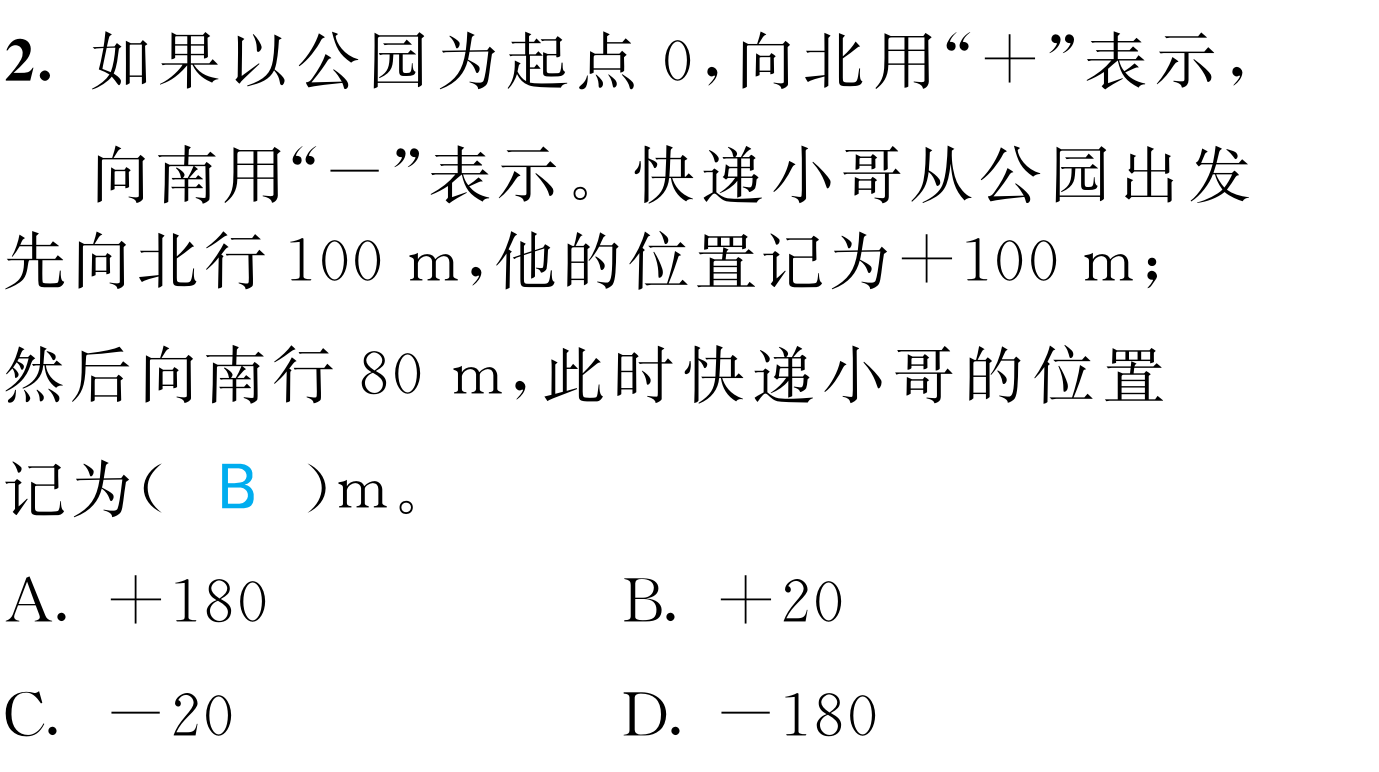 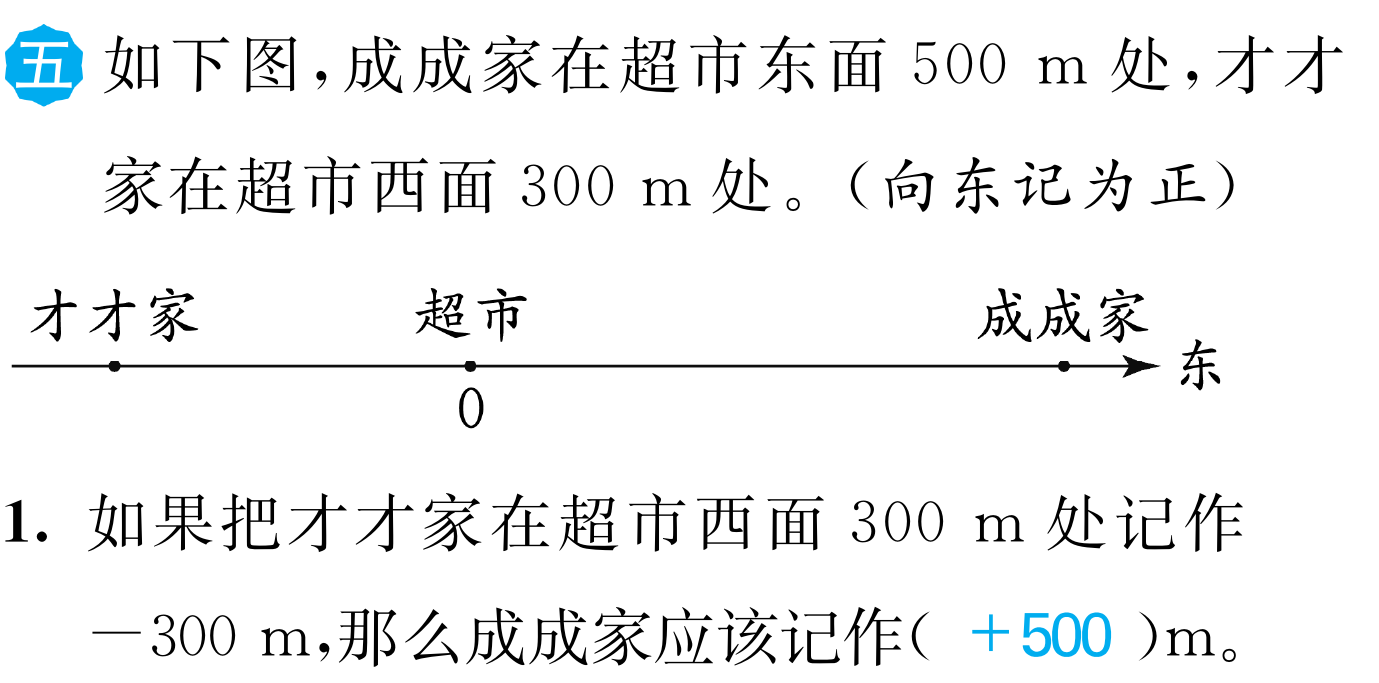 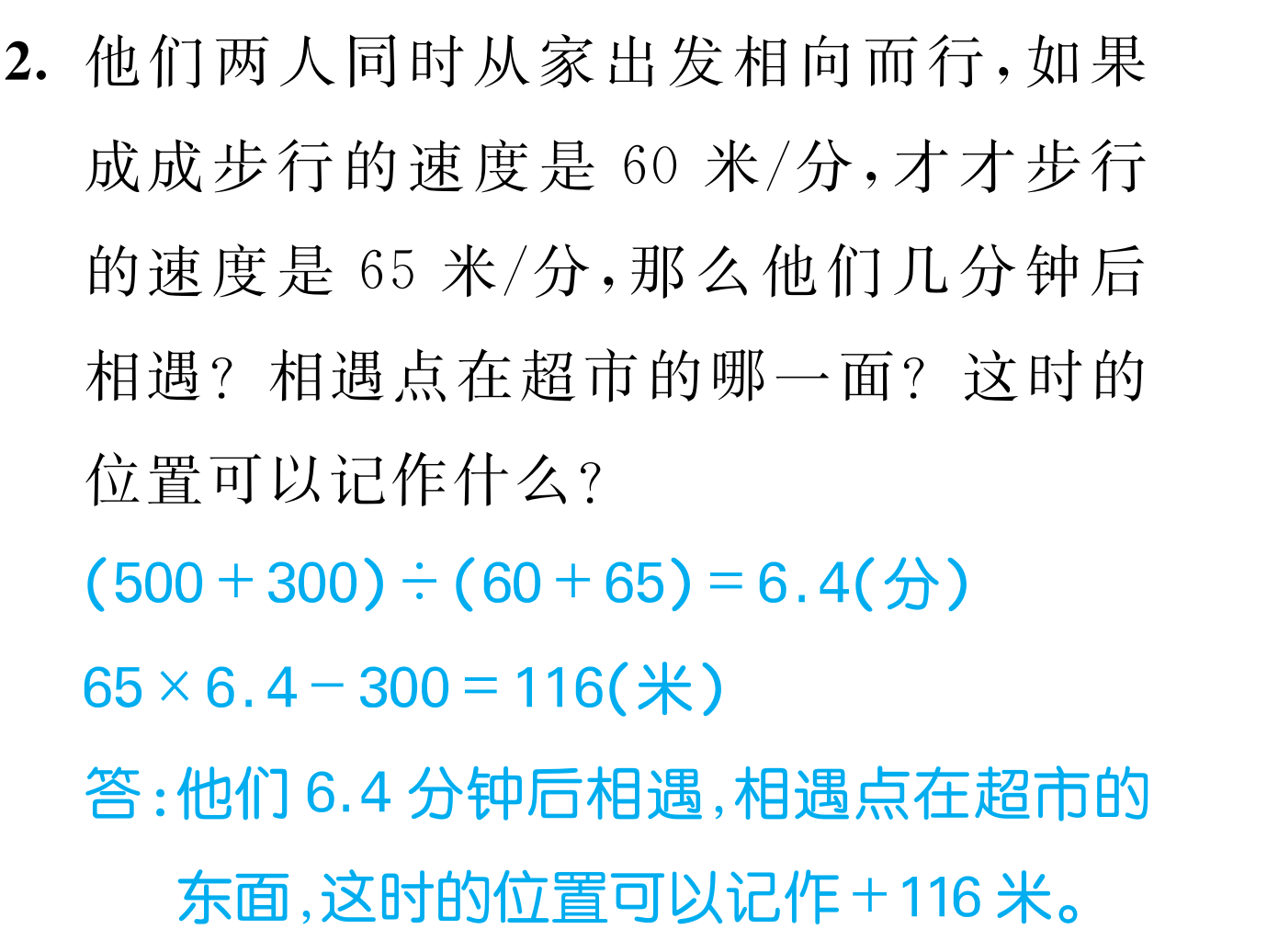 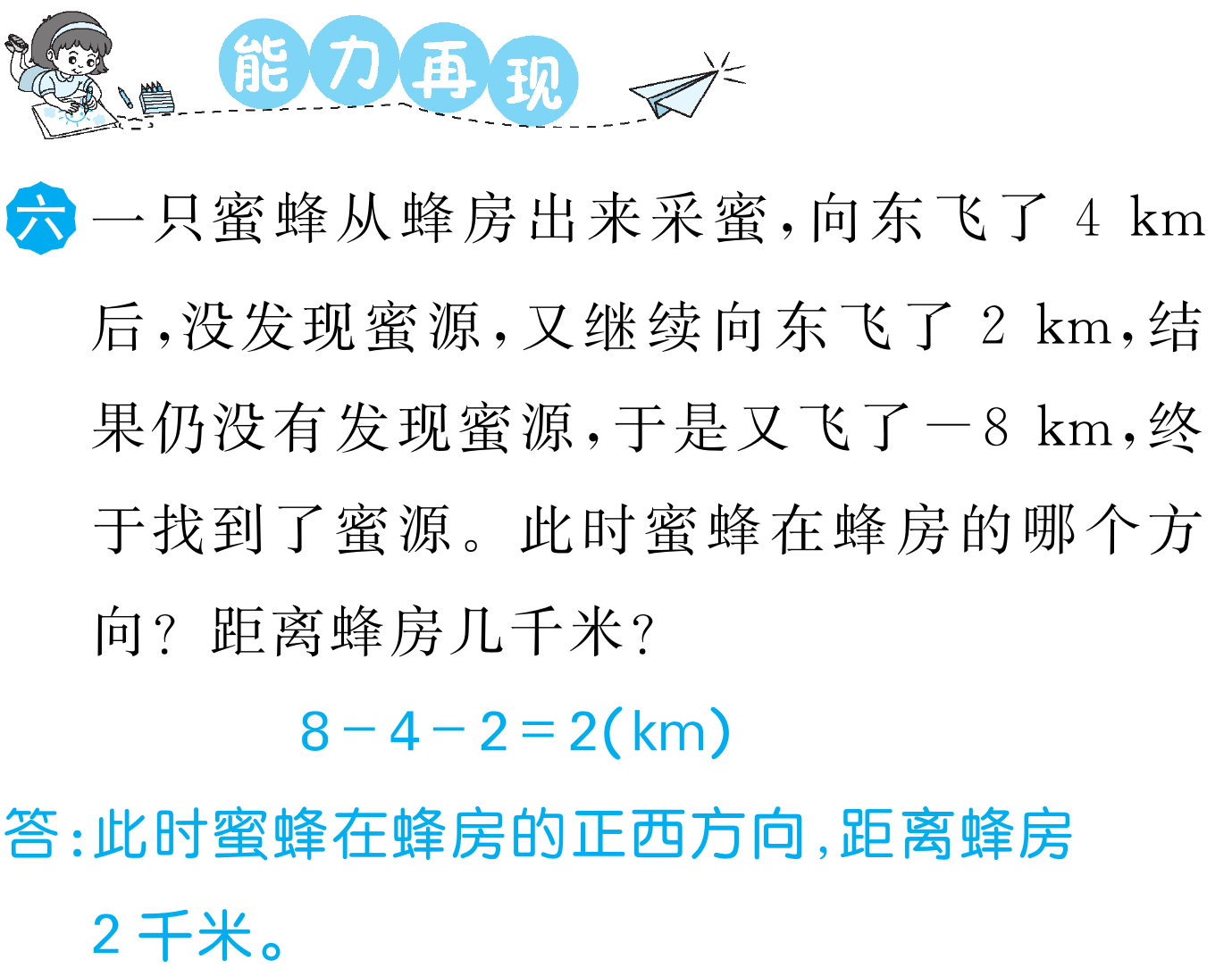 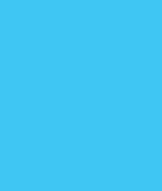 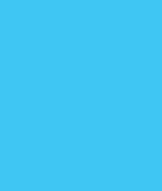 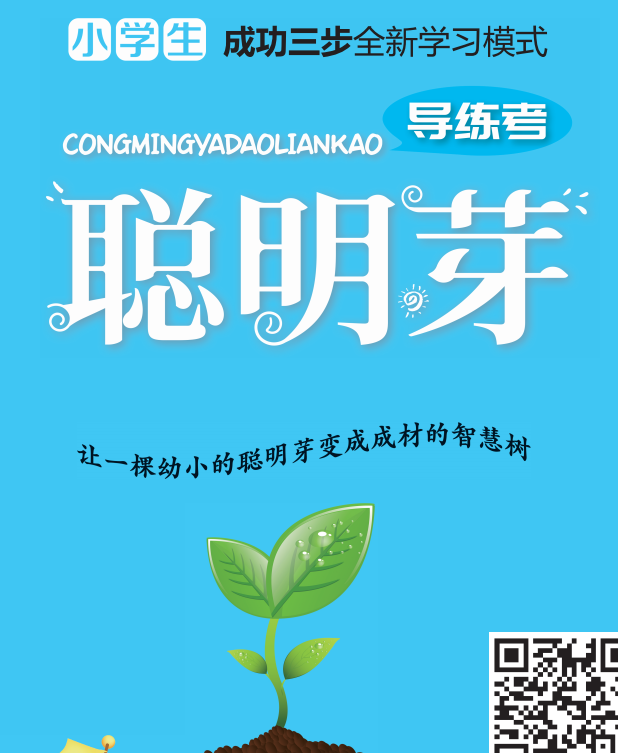